职教高考新实践基础篇
政治
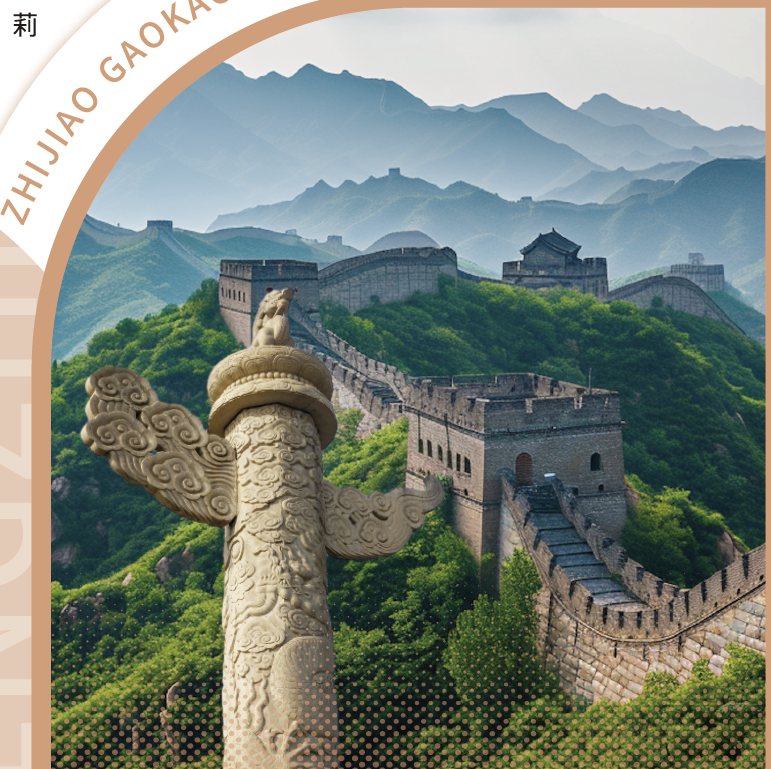 主   编   李  娟  
           杨  莉  
           戴忠慧
目录 CONTENTS
01
分析解读
02
知识导图
03
知识梳理
04
典例分析
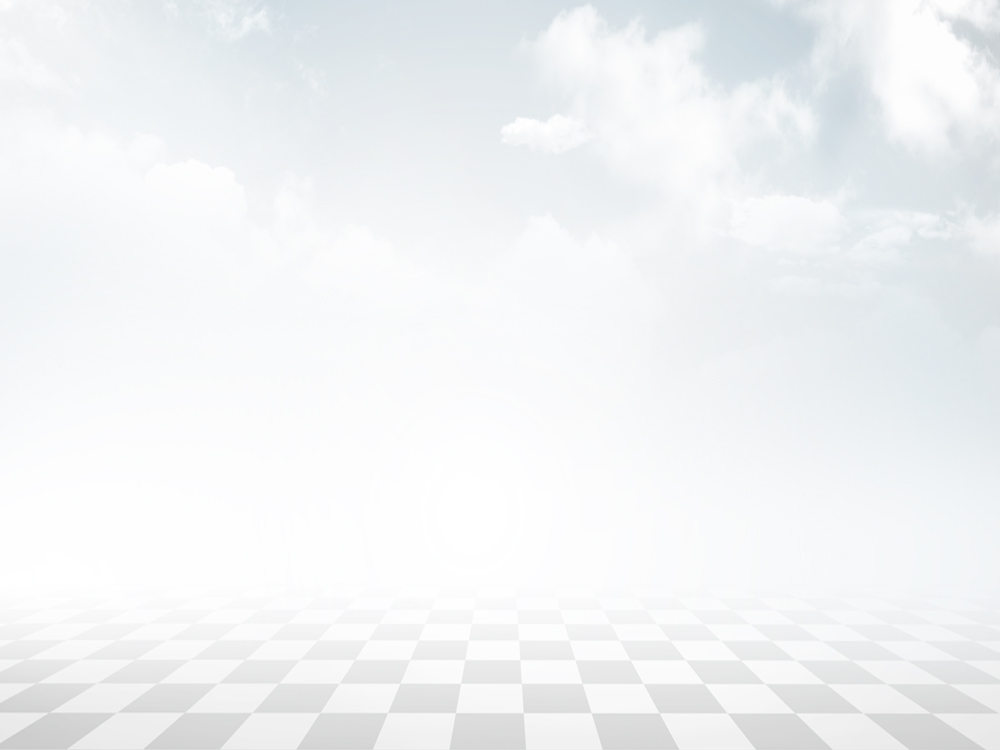 第三单元
践行职业道德
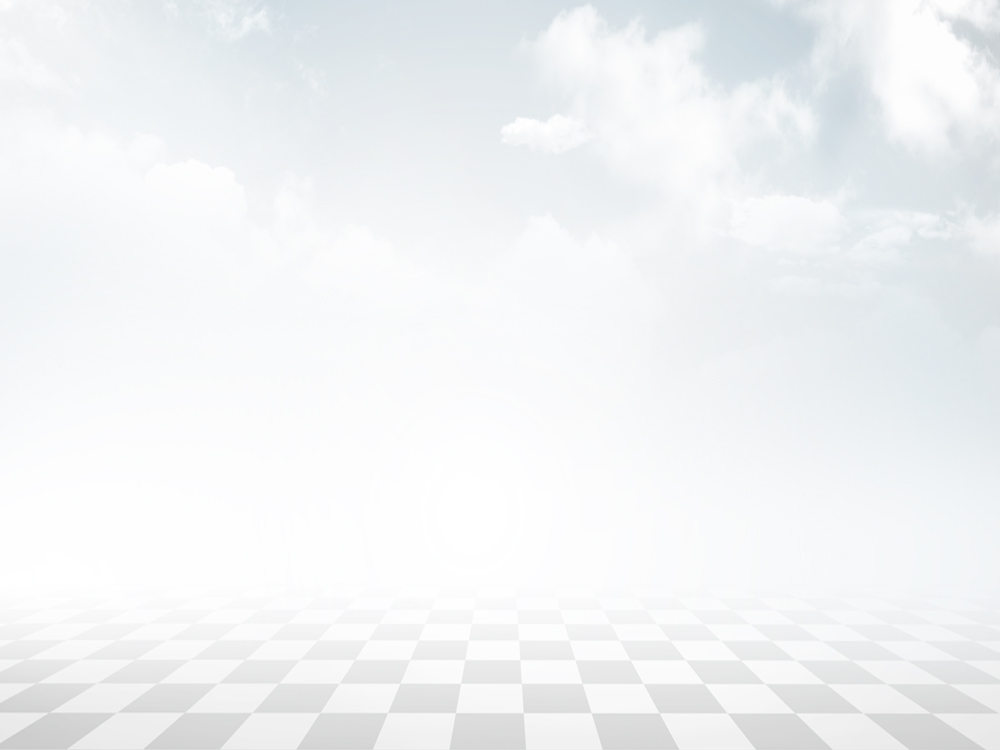 第3课
增强职业道德意识
本课要求学生了解职业道德的内涵及特点。理解职业道德对促进社会发展和个人成长成才的必要性。阐释新时代对高素质劳动者职业道德素质的要求。
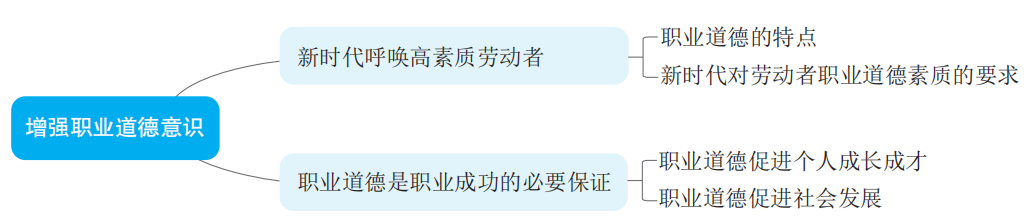 一、新时代呼唤高素质劳动者
（一）职业道德的特点
1. 什么是职业道德？
职业道德是从业人员在职业活动中应当遵循的具有职业特征的道德准则和行为规范，主要涉及从业人员与服务对象之间、职业与职工之间、不同职业之间的关系。
2. 职业道德有何特点？
职业道德有鲜明的职业性、较强的约束性、形式的多样性、较强的时代性等特点。
鲜明的职业性：职业道德集中反映了特定行业和职业的特殊要求。
较强的约束性：职业道德集中体现了职业责任和义务的行为规范，不仅包含职业纪律的一般要求，一些内容还以立法的形式加以约束。
形式的多样性：职业道德还借助价值观念、工作守则、操作流程等多种形式，对从业人员的行为作出明确具体的规定。
较强的时代性：职业道德随着社会制度和社会生活的发展体现出鲜明的时代特征。每个行业都有共同的职业道德规范，也有各自独特的职业道德要求。
（二）新时代对劳动者职业道德素质的要求
1. 当前我国的劳动者面对什么样的时代背景？
我国已迈上了全面建设社会主义现代化国家新征程，以中国式现代化全面推进中华民族伟大复兴，向着第二个百年奋斗目标迈进。当前，我国经济发展进入新常态，由高速增长阶段转向高质量发展阶段。高质量发展是全面建设社会主义现代化国家的首要任务，坚实的物质技术基础是全面建成社会主义现代化强国的前提条件。
2. 新时代对高素质劳动者提出的高要求具有什么基本内容？
第一，坚定不移听党话、跟党走，提升强国有我的使命感和责任感。
第二，增强领先意识，践行求实精神、探索精神，提升创新能力。
第三，强化质量意识，培养精益求精、追求卓越的品质。
第四，增强团队意识、培养协作精神。
第五，增强服务意识，培养奉献精神，立志做有理想、敢担当、能吃苦、肯奋斗的新时代好青年。
二、职业道德是职业成功的必要保证
（一）职业道德促进个人成长成才
1. 职业道德对于培养正确的职业意识有何作用？
面对新时代新要求，从业人员要理解职业道德的重要意义和具体规范要求。只有这样才能培养正确的职业意识，熟知职业特点、岗位守则、质量标准、操作流程，明白应该做什么和怎样做，将职业道德要求转化为自觉的职业行为，勤勤恳恳、脚踏实地做好本职工作。
2. 职业道德与职业技能具有什么样的相互关系？
职业道德和职业技能相辅相成、相互促进，只有具备职业精神、自觉践行职业道德规范的从业人员才能扎根职场。理解并践行职业道德要求，能够激发从业人员在职业技能上不断深入钻研、追求卓越的内在动力，激励从业人员在工作岗位上执着专注、一丝不苟、精益求精、苦练本领，增长才干，做到德技并修。
3. 职业道德如何促进从业人员事业成功？
职业道德能够引导从业人员以强烈的道德责任感，不断增强规矩意识和敬业精神，努力塑造自己、完善自己，将职业发展与奉献社会紧密结合起来。在工作中既能把工作做好，又能与人进行有效沟通，营造良好和谐的氛围，从而赢得同事的支持、客户的称赞、单位的认可，获得事业的成功。
（二）职业道德促进社会发展
1. 职业道德对企事业及行业发展有什么作用？
职业道德是企事业及行业持续发展的内在动力。企事业及行业形象、信誉，主要是通过产品和服务质量体现出来的。从业人员的良好职业道德对塑造企事业及行业形象、提升企事业和行业信誉有重要作用，有助于提高企业的竞争力和事业单位的社会影响力。
2. 职业道德对全社会道德水平的提升有什么样的促进作用？
职业道德是公民道德建设的重要内容，是激励从业人员做好本职工作的精神动力。如果人人都爱岗敬业、正直诚实、无私奉献，各行各业都认真践行职业道德规范，全民族的道德素质就会大幅提升，全社会就能够形成良好的道德风貌。
例题 1（2021年三校生高考真题）（选择题）
公务员的立身之本是（ 	）。
A. 责任感 	B. 荣誉感 	C. 恪尽职守 	D. 有良心
C
【解析】本题考查新时代对劳动者职业道德素质的要求。职业道德是职业成功的必要保证，是从业人员的立身之本。
例题 2（判断题）
B
职业道德主要涉及人与人、人与社会、人与自然之间的关系。（	    ）
A. 正确 				B. 错误
【解析】本题考查职业道德的内涵。职业道德是从业人员在职业活动中应当遵循的具有职业特征的道德准则和行为规范，主要涉及从业人员与服务对象之间、职业与职工之间、不同职业之间的关系。
例题 3（填空题）
我国经济发展进入新常态，由高速增长阶段转向 ______________ 阶段。
高质量发展
【解析】本题考查当前我国的劳动者面临的时代背景。当前，我国经济发展进入新常态，由高速增长阶段转向高质量发展阶段。